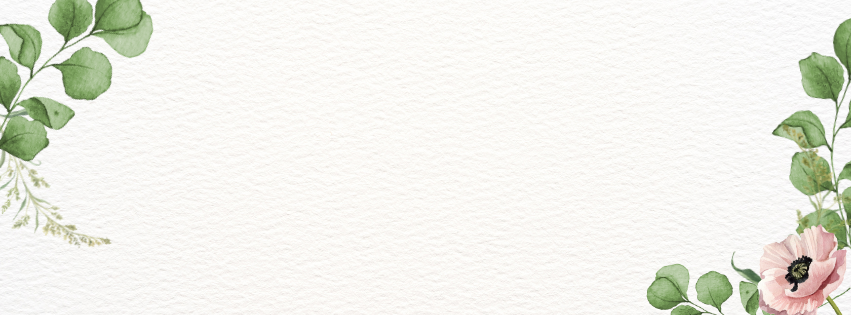 THỜI KHÓA BIỂU
CHỦ ĐỀ: GIA ĐÌNH BÉ YÊU
NHÁNH 1: NHỮNG NGƯỜI THÂN YÊU CỦA BÉ
(Từ 25/11 đến ngày 29/11/2024)
Giáo viên thực hiện: Phạm Thị Phương
THỨ
THỨ 4
THỨ 6
THỨ 3
THỨ 2
THỨ 5
ND